Познавательное развитиеознакомление с окружающим
Предложите ребенку рассмотреть картинку и ответить на вопросы по картинке. Какие овощи, фрукты и ягоды изображены на картинке? Познакомить детей с новыми названиями? Постарайтесь объяснить ребенку чем фрукты, овощи и ягоды отличаются друг от друга?
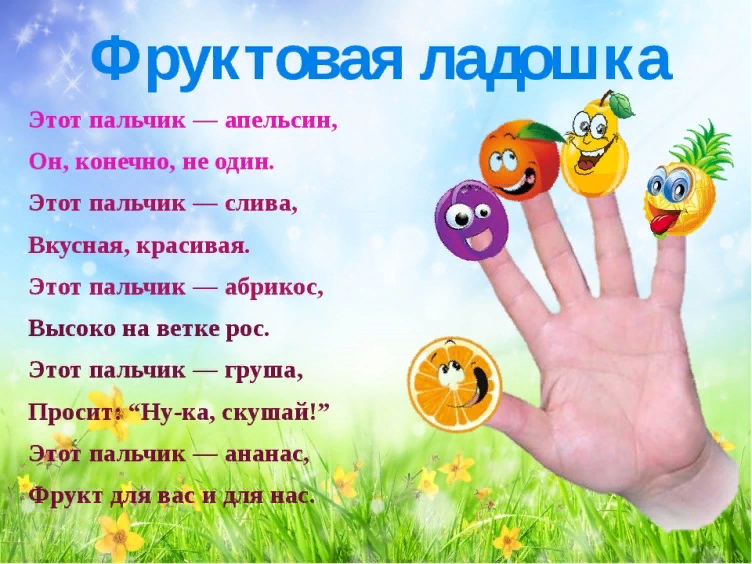 Предложите ребенку поиграть в дидактическую игру